Air filter inspection
Pgss automotive 11/12
Equipment needed
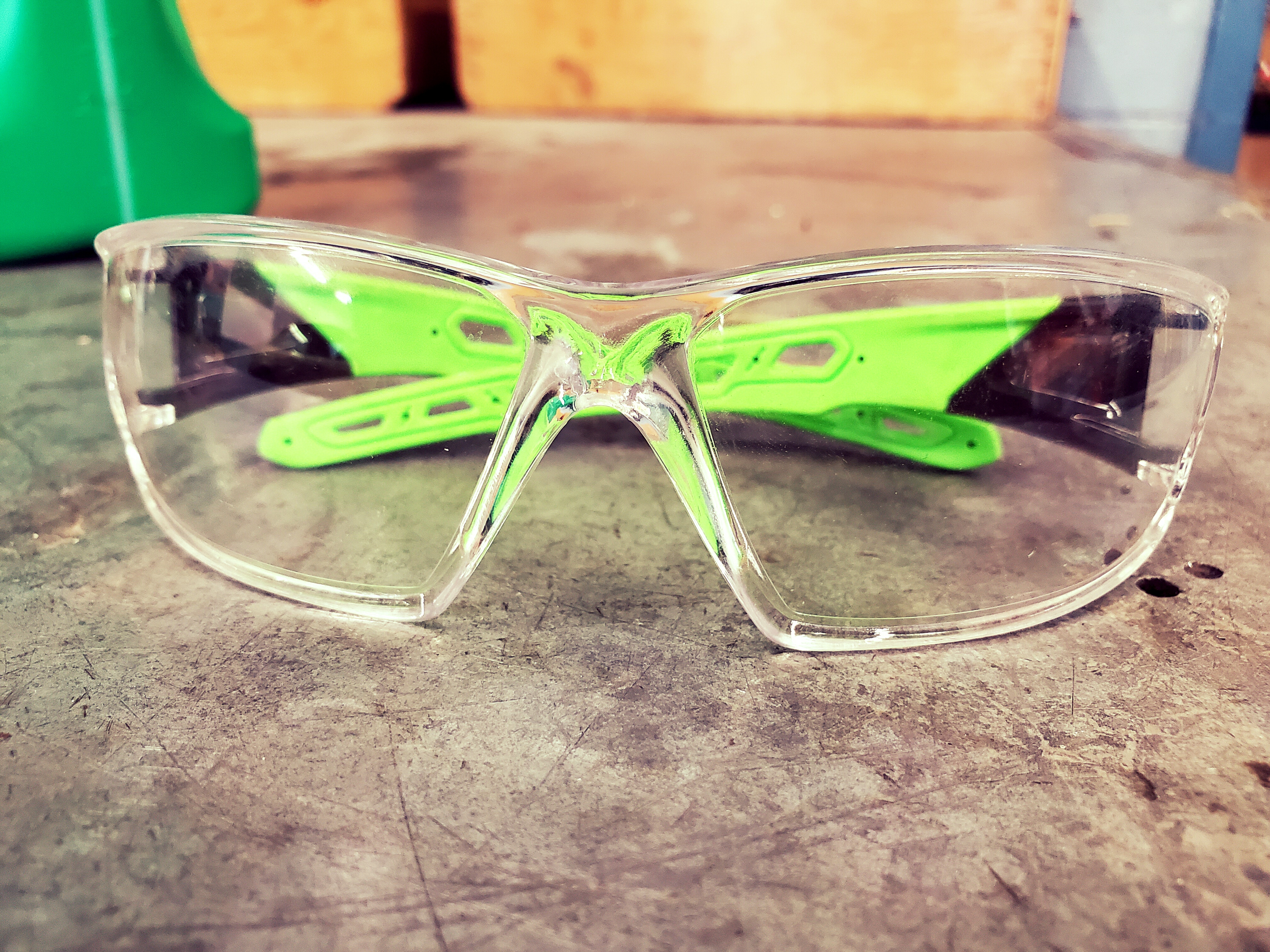 Safety goggles
Trouble light
shop towel or rag
Locate the air box
Raise the hood
Locate the air box
Usually a big black square or rectangle
Remove or disconnect hold down clips or screws
Disconnect hold  down clips
Remove air filter
Carefully note the position of the filter
Right side up / upside down
Take a photo if necessary this will help with a reinstall
The air filter revealed
Carefully remove the filter
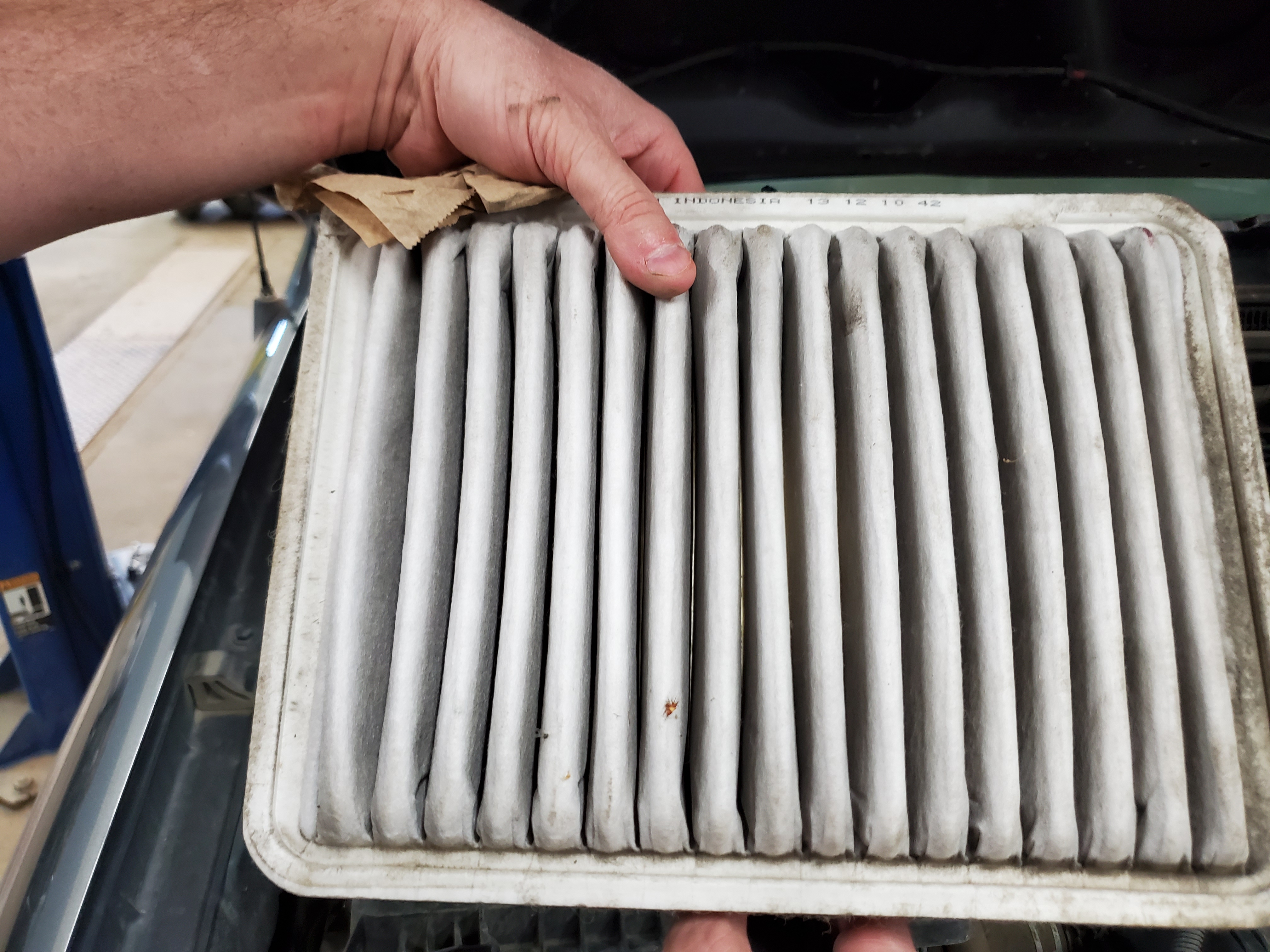 Checking the air filter with a trouble light
Does the filter pass or fail?
Shine a light behind the filter
Can you see lots of light through it
Pass
If little or no light passes through
Fail
What are your results?
Tap out the filter on the floor or bench
Press play
Recheck the filter with the trouble light
Replace air filter as necessary
vehicle information is needed for the correct air filter replacement
year
Make
Model
Engine size
Contact a parts supplier with the information to obtain a new filter.
New filter
Reinstall air  filter in proper air box location
Reinstall air box lid
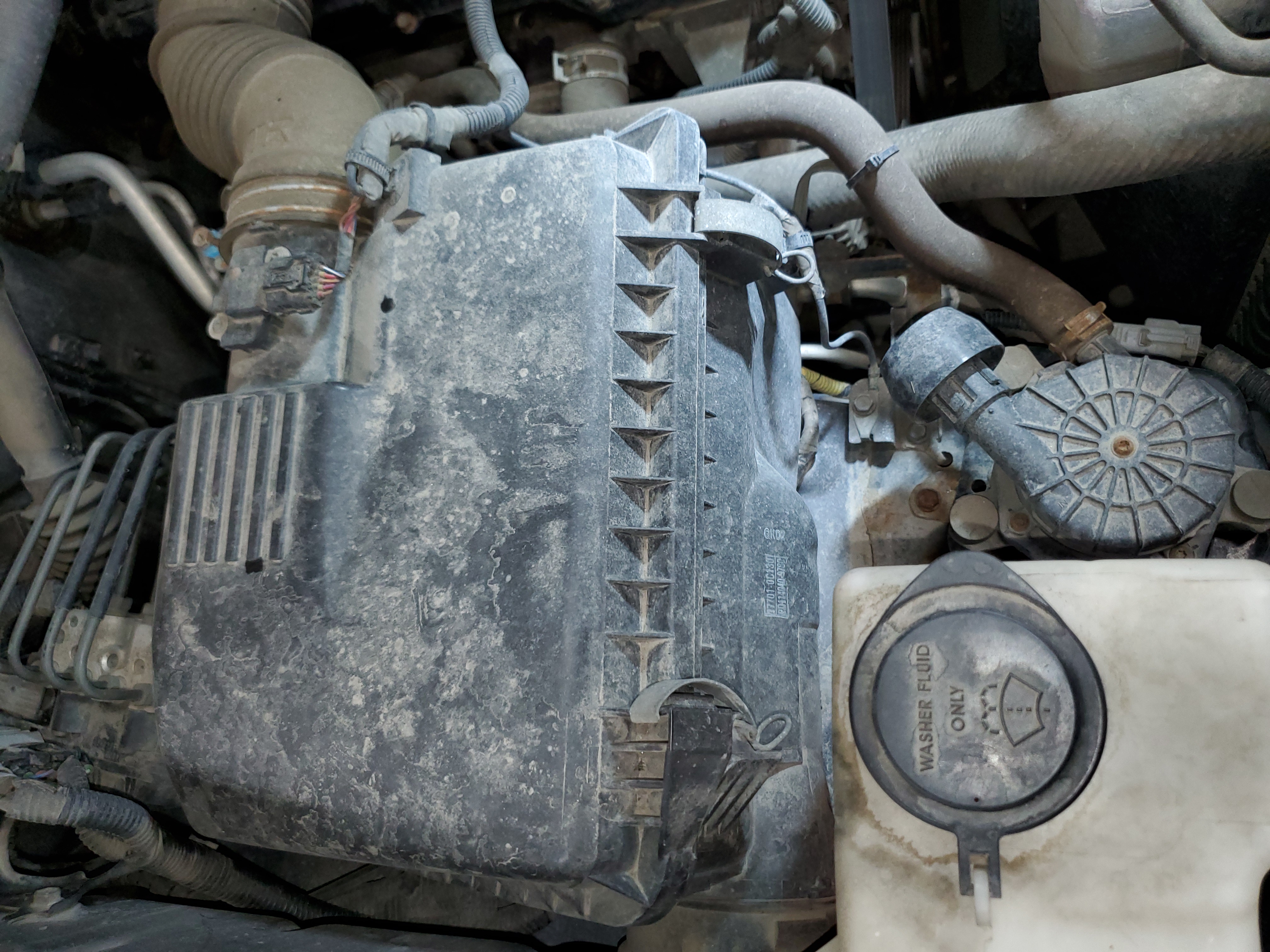 Check the fit of the lid
Secure the latches
You’re good to go
Submit results to Mr. G